Balkan regional platform for youth participation and dialogue
European Commission
Civil Society FacilityOperating Grants to IPA CSO AssociationsSupport to regional thematic associations

LDA Mostar
LDA CSS

Osijek, 01/12/2014
BASIC INFO
Title of the action: Balkan regional platform for youth participation and dialogue
Donor: European commission, Civil Society FacilityOperating Grants to IPA CSO Associations - Support to regional thematic associations
Lot 5: promotion of social and economic inclusion of age groups that risk marginalisation and in particular youngsters
Applicant: ALDA
Co-applicants: Agencija za lokalnu demokratiju Niksic; Local Democracy Agency Mostar; Associazione per l’Ambasciata della Democrazia Locale a Zavidovici; Agencija lokalne demokratije Prijedor; CENTAR LOKALNE DEMOKRATIJE LDA;Centar lokalne demokratije; Local Democracy Agency of Kosovo
Affiliated entities: ASSOCIATION OF THE LOCAL DEMOCRACY AGENCIES –SKOPJE
Associates: City of Mostar; Municipality of Niksic; GRAD PRIJEDOR; MUNICIPALITY OF ZAVIDOVICI; Municipality of Knjazevac; Grad Subotica; Opstina Vevcani
Location(s) of the action: Bosnia and Herzegovina, Serbia, Montenegro, Kosovo, FYRMacedonia, 
Total duration of the actionn: 12 months (starting from December 2014.)
EU financing requested (amount): 198.900,00EUR (88.67% of total budget)
Total budget of the project:  201.782,00EUR
Objectives of the action

Overall objective(s): To contribute in structuring regional thematic cooperation and coordination between CS and public authorities from targeted countries to improve environment for youth activism and participation, in particular of young people with fewer opportunities.
Specific objective(s): 
To create Regional Network for Local Democracy composed of CSOs and public authorities, with active participation of youngsters, from targeted countries committed to promote and practice youth participation at the local level; 
To strengthen regional capacities of youth from targeted countries for active citizenship and participation at policy and decision making processes;
To facilitate a greater focus of public authorities in targeted countries on the needs of youth in policy-making according to the EU standards;  
To help raise awareness of policy and decision makers, CSOs and youth leaders in targeted countries on EU standards and practices of youth participation and regional impact of EU programmes 2014-2020, in particular programmes for youth.
Target group(s): Local Democracy Agencies, public authorities, youth workers, youth leaders, informal youth groups, young people with fewer opportunities from eight communities in five Balkan countries.
Final beneficiaries: Young people with less opportunities, aged 15-30, public at large in five Balkan countries
Estimated results
Created functional regional platform for dialogue between public authorities and civil society, analysis, monitoring, capacity building, practicing and promotion of youth participation and social inclusion of young people;
Strengthened capacities of youth from targeted countries for active citizenship and participation at policy and decision making processes; 
Increased inclusion of youth with fewer opportunities in local and regional activities promoting good practices of youth participation;
Increased focus of public authorities in targeted countries on the needs of youth in policy-making according to the EU standards;
Improved access to information for decision makers, CSOs, youth leaders and all actors interested to participate in EU programmes 2014-2020, in particular programmes for youth in targeted countries;
Main activities:
WP1: Network coordination and management of activities; 
WP2: Network capacity building; 
WP3: Awareness raising and visibility actions;
WP4: Exchange of good practice among the region countries; 
WP5: Research and analysis;
WP1: Network coordination and management of activities
Inception activities :  
ALDA >>> creation of REGIONAL PROJECT TEAM (8 LDAs + local project teams)
PROJECT TEAM >>> coordination + management + planning based on inputs
REGIONAL PROJECT TEAM
Monthly Skype meetings (12), rotating chair
Visibility products (Regional Youth Working Group, Steering Group)
Activity reports for SG (4)
Final narrative and financial reports 

Agenda for the first Project Team meeting in Month 1 
Adoption of communication procedures among the partners
Division of roles among members of the Project Team
Appointment of Project Steering group members – one per co-applicant LDA and one per associate public authority 
Appointment of Regional Youth Working Group members – two per participating community
Presentation of the overall draft Activity plan
Adoption of draft for detailed Activity plan for the Year 1
Adoption of draft for project visibility plan for regional and local activities
Adoption of draft for inception report to be submitted for approval to the Steering Group 
Conclusions and other technical issues
STEERING GROUP – 6 meetings (4 via Skype+ 2 during regional events)
16 members (8 LDA + 8 host cities) + 2 RYWG to plan, monitor and evaluate regional/local project activities 

REGIONAL YOUTH WORKING GROUP – 6 meetings (4 via Skype+ 2 during regional events)
16 members (2 per community, open call) to plan and evaluate network strategy and activities on regional/local level, coordinate open calls for youth, 4 newsletters, internet campaign, reports to SG 



Regional Annual Network Coordination Meeting
for founding members the network (8 LDAs + associate host cities) + youth representatives from participating communities
To strengthen the regional co-operation, form network bodies, map and exchange best practices in local youth participation, and set the grounds for further mid and long term networking. 
During this first Regional network Meeting official Constitutive Assembly of the Regional Network will be held, Statute of the Network will be adopted and members for the network bodies will be elected. 
Members of the Steering Group, Governing board and Regional Youth Working Group will moderate sessions and thematic presentations; training part will be delivered by ALDA
WP2: Network capacity building

TRAININGS – 2 (Youth Engagement Workers; Network members)

YOUTH ENGAGEMENT WORKERS – 8 teams (16 ppl, 2 per community, open call by LDA), to closely cooperate with Local Project Teams and support Local Youth Advisory Groups

LOCAL YOUTH ADVISORY GROUPS – 8 (1 per community, 10 ppl representing local youth population, open call), link between youth in the community and RYWG, will provide inputs for the work of RYWG, 4 meetings 

INFO POINTS for EU Youth Programs – 8 (in each LDA), managed by YEW, supporting individuals and other beneficiaries: Erasmus + info sessions, training for potential applicants, partner search, Q&A on web

INITIATIVE for creation of Local Youth Fund – in each community, year 1: defining criteria for selection, app. pack, lobbying with LA to support it after year 1
WP3: Awareness raising and visibility actions

Regional Youth Forum for Local Democracy - annual day and a half event gathering not only members of Regional Network for Local Democracy (CSOs, local public authorities, youth representatives)  but also respective Ministers and state bodies from Balkan countries, youth leaders, CSOs with expertise in this field, national networks of youth CSOs from the region and their counterparts from EU. 
Topic for Year 1 - Towards the culture of youth participation in the Balkans. Event will be organized by the Steering Group and hosted by Local Democracy Agency Subotica.

Regional internet awareness raising campaign, starting from Month 4 throughout the implementation period, targeting youth will be organized as first collaborative effort by RYWG and LYAG with support from the LDAs (Youth Engagement Workers) and associate public authorities. 
Open call for best viral video campaign in each community, voting by youth, three winners.
Topic for Year 1 – Youth participation: What is it?

Regional e-newsletters on youth participation – 4 per year, produced by RYWG with inputs from all 8 LYAG, in local languages, translated in English and uploaded on the websites of the members of regional network, ALDA and social network pages.
Youth Taking Over Day - in each participating community, organized by LDAs and their associate public authorities annually: 15 yougster s+ councillors, to discuss how they think local services and strategies could be improved from the point of youth, recommendation papers to be presented in local Assemblies. 

My City – Youth City - in each participating community, to engage youth (15) in community planning and produce a map that could be incorporated into the formal or informal community planning process, organized by LDAs (youth engagement workers) and LYAGs, map presented to local Assemblies. 

Youth Art Program – 1 WS annually in each participating community, simultaneously, 20 youngsters led by professionals will use various forms of art to speak out about the issues important to them. Each WS will be prepared locally by LDAs (youth engagement workers) based on the results of annual local research on the youth needs done by LYAGs. Products from these WS will be documented and will become content of  Youth Art Tour - regional tour of multimedia art products to be hosted in each participating community. 

Project visibility materials - Youth-friendly: 
One (1)  regional open call for youth for project visual identity organized
Project leaflet (1200 copies)
Promo t-shirts (800 items)
Promo badges (4000 items)
Promo stickers (4000 items)
Project folders (800 copies)
Project roll-up (8 items)
Regional website/web platform
Project final publication (2000 copies)
In addition, fifty-seven (57) visibility events with the local media will be organised locally to promote and accompany project activities.
Job Shadowing Program - organized by LDAs and public authorities in all participating communities for eight (8) youth workers chosen, accodring to the criteria set out by RYWG and Steering Group, by LDAs and LYAGs, two weeks in a daily activities of local Youth offices or other official local structures working with youth, supported by local menthors.

Study visit to one National parliament in the region - for 16 youngsters (2 per participating community), to get acquainted, in particular, with different practices carried out by official national bodies for youth, year 1 Montenegro.

Annual Youth Art Tour - organized by all members of the regional network in cooperation with LYAGs, with collection of multimedia art products from all eight youth art WS.
WP4: Exchange of good practice among the region countries
Activities taking place both at local and regional level:

One (1) Comparative study paper related to the issues of youth in the region will be produced and will be the basis for annual Regional Youth Forum for Local Democracy. Topic for Year 1 will be ''Youth participation in the Balkan - comparative analysis and practice’’. This activity will be coordinated by the LDA appointed by the Steering Group.

Local Youth Advisory Groups will annually be coordinating a research of the needs of youth in their communities according to the created unique research design. (8) Reports on the local researches of the needs of youth. These results will be presented to the general public in participating communities but also incorporated into the aforementioned comparative study paper.
WP5: Research and analysis
Balkan regional platform for youth participation and dialogue
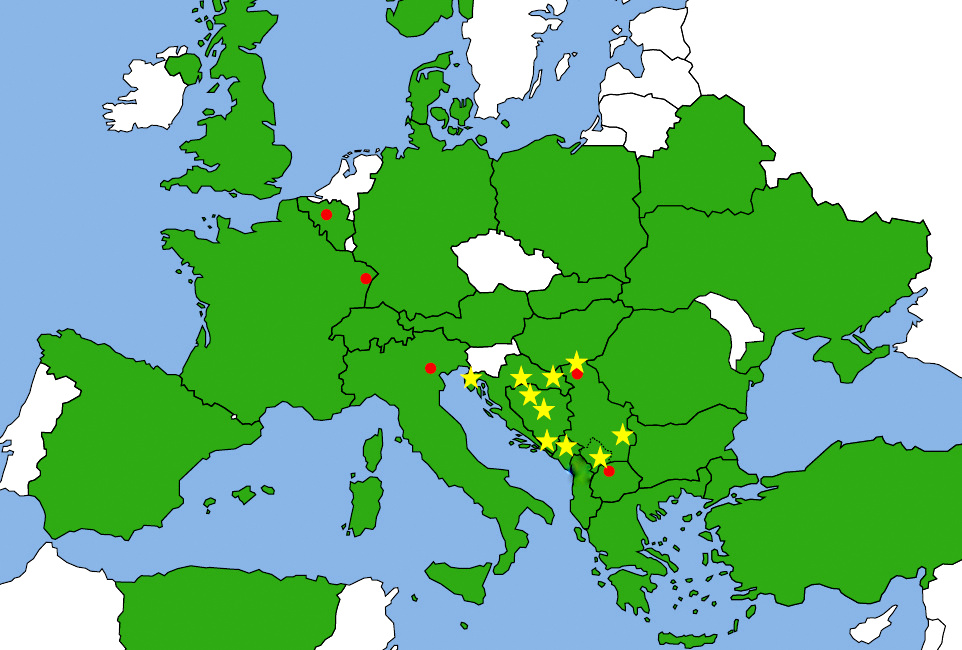 Year 1
WP1: Network coordination and management of activities; 
Activity 1.1 (Steering Group Meetings) 
Preparation activities: 1st, 3rd, 7th, 11th month of project implementation
Execution activities: 2nd, 4th, 8th, 12th month of project implementation
Implementing body: LDA Montenegro, LDA Mostar, LDA Subotica, LDA Knjazevac and LDA Prijedor 
total of 6 meetings in Year 1, starting from Month 2. Four (4) of these meetings will be held via Skype and moderated by LDA Montenegro, LDA Mostar and LDA Subotica respectively and two (2) will be organized as a side meeting during Regional Network Coordination Meeting and Regional Youth Forum for Local Democracy and will be moderated by LDA Knjazevac and LDA Prijedor. 
Steering Group will have total of 16 core members but will be open for 2 additional members, representatives of Regional Youth Working Group.
Activity 1.2  (Regional Youth Working Group meetings) 
Preparation activities: 2nd, 4th, 6th, 7th, 10th, 11th month of project implementation
Execution activities: 3rd, 5th, 7th, 8th, 10th, 11th month of project  implementation
Implementing body: LDA Montenegro, LDA Mostar, LDA Subotica, LDA Knjazevac and LDA Prijedor 
At least 4 Skype meetings per year and 2 meetings seizing the opportunity of Regional Network Coordination Meeting and Regional Youth Forum for Local Democracy to plan and evaluate network strategy and activities on regional and local level. 
Group will be gender balanced and will have 16 members, 2 per community.
Activity 1.3  (Annual Network Coordination Meeting) 
Preparation activities: 4th and 5th month of project implementation
Execution activities: 6th month of project implementation
Implementing body: LDA Mostar
To be held annually for founding members the network (8 LDAs and their associate host cities) with participation of youth representatives from participating communities.  This meeting in Year 1 will be hosted by the Local Democracy Agency Mostar, BH, 2 days, 25-28 participants,
WP2: Network capacity building; 
Activity 2.1  (Trainings - assessment of needs) 
Preparation activities: 1st, 2nd, 5th month of prject implementation
Implementing body: LDA Montenegro, LDA Mostar, LDA Subotica, LDA Knjazevac, LDA Zavidovici, LDA Prijedor, LDA Kosovo and ALDA Skopje 
Execution activities: 3rd and 6th month of project imlementation
Implementing body: LDA Knjazevac and LDA Mostar 
This part of the capacity building component is consists of assessment of needs and delivery of two (2) thematic trainings for network members annually. 
First training will be carried out in Month 3, as four days event, organized and hosted by LDA Knjazevac, SRB, for 16 Youth Engagement Workers coming from each of 8 LDAs. 
Second training will be carried out as one day event, immediately after the first Regional Network Coordination Meeting organized and hosted by LDA Mostar.
Activity 2.2   (Creation of eight (8) Teams of Youth Engagement Workers - Recruitment and selection of Youth Engagement Workers) 
Preparation activities: 2nd month of project implementation
Execution Activities: from 3rd till 12th month of project implementation
Implementing body: LDA Montenegro, LDA Mostar, LDA Subotica, LDA Knjazevac, LDA Zavidovici, LDA Prijedor, LDA Kosovo and ALDA Skopje 
total of 16 persons, gender balanced. 
Recruitment and selection of Youth Engagement Workers will be done during Month 2 by each LDA thru a standardised procedure proposed by the Project Team and approved by the Steering Group.
Activity 2.3  (call for Establishment of Local Youth Advisory Groups) 
Preparation activities: 5th month of project implementation
Execution Activities: from 6th till 12th month of project implementation
Implementing body: LDA Montenegro, LDA Mostar, LDA Subotica, LDA Knjazevac, LDA Zavidovici, LDA Prijedor, LDA Kosovo and ALDA Skopje + 8 Teams of Youth Engagement 
Youth Engagement Workers will organize in Month 5 a call in their communities for the members of eight (8) Local Youth Advisory Groups (LYAG). LYAG will be constituted during Month 6. 
Composition of each LYAG will represent local structure of youth population, with special focus on underrepresented groups of youth.
Activity 2.4  (Setting up Info Points) 
Preparation activities: 3rd month of project implementation
Execution activities: from 4th till 12th month of project implementation
Implementing body: LDA Montenegro, LDA Mostar, LDA Subotica, LDA Knjazevac, LDA Zavidovici, LDA Prijedor, LDA Kosovo and ALDA Skopje + 8 Teams of Youth Engagement 
Within premises of each LDAs for EU youth programs to be managed by teams of Youth Engagement Workers during month 3. 
Info points will function form Month 4.
Activity 2.5  (Initiative for creation of Local Youth Fund) 
Preparation activities: 2nd, 4th, 8th, 12th month of project implementation
Implementing body: LDA Montenegro, LDA Mostar, LDA Subotica, LDA Knjazevac, LDA Zavidovici, LDA Prijedor, LDA Kosovo and ALDA Skopje + 8 local authorities (associates in the project)
Execution activities: planed for years 2, 3, and 4 
During Year 1 a process of defining criteria for selection of initiatives to be supported thru this fund will be carried out as a collaborative effort of all LDAs, their associate public authorities and Local Youth Advisory Groups.
WP3: Awareness raising and visibility actions; 
Activity 3.1 (Regional Youth Forum for Local Democracy) 
Preparation activities: 7th month of project implementation
Execution activities: 8th month of project implementation
Implementing body: Local Democracy Agency Subotica 
Event will be organized by the Steering Group and hosted by Local Democracy Agency Subotica, SRB, in co-operation with the associate host city public authorities in Month 8. Total number of expected participants is 70-75.
Activity 3.2  (Regional internet awareness raising campaign) 
Preparation activities: 4th month of project implementation
Execution activities: from 5th till 12th month of project implementation 
Implementing body: LDA Montenegro, LDA Mostar, LDA Subotica, LDA Knjazevac, LDA Zavidovici, LDA Prijedor, LDA Kosovo and ALDA Skopje + Regional Youth Working Group 
starting from Month 4 throughout the implementation period, targeting youth will be organized as first collaborative effort by Regional Youth Working Group (RYWG) and Local Youth Advisory Groups (LYAG) with support from the LDAs (Youth Engagement Workers) and associate public authorities.
Activity 3.3  (Regional e-newsletters on youth participation) 
Preparation activities: 2nd, 5th, 8th, 11th month of project implementation
Execution activities: 3rd, 6th, 9th, 12th month of project implementation
Implementing body: LDA Montenegro, LDA Mostar, LDA Subotica, LDA Knjazevac, LDA Zavidovici, LDA Prijedor, LDA Kosovo and ALDA Skopje + Regional Youth Working Group 
Four (4) issues are envisaged for publishing in the Year 1 in Month 3, 6, 9, 12. They will be produced by RYWG with inputs from all 8 LYAG, in local languages, translated in English
Activity 3.4   (Youth Taking Over Day) 
Preparation activities: 5th, 6th, 7th month of implementation
Execution activities: 8th, 9th, 10th month of implementation
Implementing body: LDA Montenegro, LDA Mostar, LDA Subotica, LDA Knjazevac, LDA Zavidovici, LDA Prijedor, LDA Kosovo and ALDA Skopje + Local Youth Advisory Groups (LYAGs) 
in each participating community will be organized by LDAs and their associate public authorities annually. LYAGs will also be involved in the preparation of this day by promoting it prior to local youth.
Activity 3.5  (My City – Youth City) 
Preparation activities: 4th, 5th, 6th month of project implementation
Execution activities: 7th, 8th, 9th month of project implementation
Implementing body: LDA Montenegro, LDA Mostar, LDA Subotica, LDA Knjazevac, LDA Zavidovici, LDA Prijedor, LDA Kosovo and ALDA Skopje (youth engagement workers) and LYAGs 
This activity will be annual activity organized by LDAs (youth engagement workers) and LYAGs
Activity 3.6  (Youth Art Program) 
Preparation activities: 4th, 5th, 6th month of project implementation
Execution activities: 7th, 8th, 9th month of project implementation
Implementing body: LDA Montenegro, LDA Mostar, LDA Subotica, LDA Knjazevac, LDA Zavidovici, LDA Prijedor, LDA Kosovo and ALDA Skopje (youth engagement workers) 
Series of workshops (WS) that will take place simultaneously in all participating communities, total of 8 workshops per year
Each WS will be prepared locally by LDAs
Activity 3.7   (Printing project visibility materials) 
Preparation activities: 1st month of project implementation
Execution activities: form 2nd till 12th month of project implementation
Implementing body: LDA Montenegro, LDA Mostar, LDA Subotica, LDA Knjazevac, LDA Zavidovici, LDA Prijedor, LDA Kosovo and ALDA Skopje 
At the very beginning of the implementation phase, Month 1, all LDAs will run open call for visual identity of the project.
WP4: Exchange of good practice among the region countries; 
Activity 4.1 (Job Shadowing Program) 
Preparation activities: 1st, 2nd, 3td, 4th month of project implementation
Execution activities: 5th, 6th, 7th, 8th month of project implementation
Implementing body: LDA Montenegro, LDA Mostar, LDA Subotica, LDA Knjazevac, LDA Zavidovici, LDA Prijedor, LDA Kosovo and ALDA Skopje + local authorities (Associates)
will be organized by LDAs and public authorities in all participating communities for eight (8) youth workers chosen, accodring to the criteria set out by RYWG and Steering Group, by LDAs and LYAGs.
Activity 4.2   (Study visit to one National parliament in the region) 
Preparation activities: 9th month of project implementation
Execution activities: 10th month of project implementation
Implementing body: Local Democracy Agency Niksic 
This two days study visit will be organised by Local Democracy Agency Niksic, MN, for 16 youngsters (2 per participating community) in the first six months.
Activity 4.3   (Annual Youth Art Tour) 
Preparation activities: 10th month of project implementation
Execution activities: 11th month of project implementation
Implementing body: LDA Montenegro, LDA Mostar, LDA Subotica, LDA Knjazevac, LDA Zavidovici, LDA Prijedor, LDA Kosovo and ALDA Skopje (youth engagement workers) and LYAGs 
will be organized by all members of the regional network in cooperation with LYAGs.
WP5: Research and analysis;
Activity 5.1   (Comparative study paper) 
Preparation activities: 4th and 5th month of project implementation
Execution activities: 6th and 7th month of project implementation
Implementing body: This activity will be coordinated by the LDA appointed by the Steering Group
Activity 5.2   (research of the needs of youth) 
Preparation activities: 2nd and 3rd month of project implementation
Execution activities: 4th and 5th month of project implementation
Implementing body: LDA Montenegro, LDA Mostar, LDA Subotica, LDA Knjazevac, LDA Zavidovici, LDA Prijedor, LDA Kosovo and ALDA Skopje (youth engagement workers) and LYAGs
The end of the Year 1! 

THANK YOU
Maja Vejzovic, LDA Mostar
Sasa Marinkov, LDA CSS
maja@ldamostar.org